Deep Learning for Vision+ Convolutional Networks
About the Course
CS6501: Computational Visual Recognition
Instructor: Vicente Ordonez
Email: vicente@virginia.edu
Office Hour: 310 Rice Hall, Tuesday 3pm to 4pm.
Website: http://www.cs.virginia.edu/~vicente/recognition
Class Location: Olsson Hall, 005
Class Times: Tuesday-Thursday 11:00am – 12:15pm
Piazza: http://piazza.com/virginia/fall2017/cs6501009/home
2
Teaching Assistants
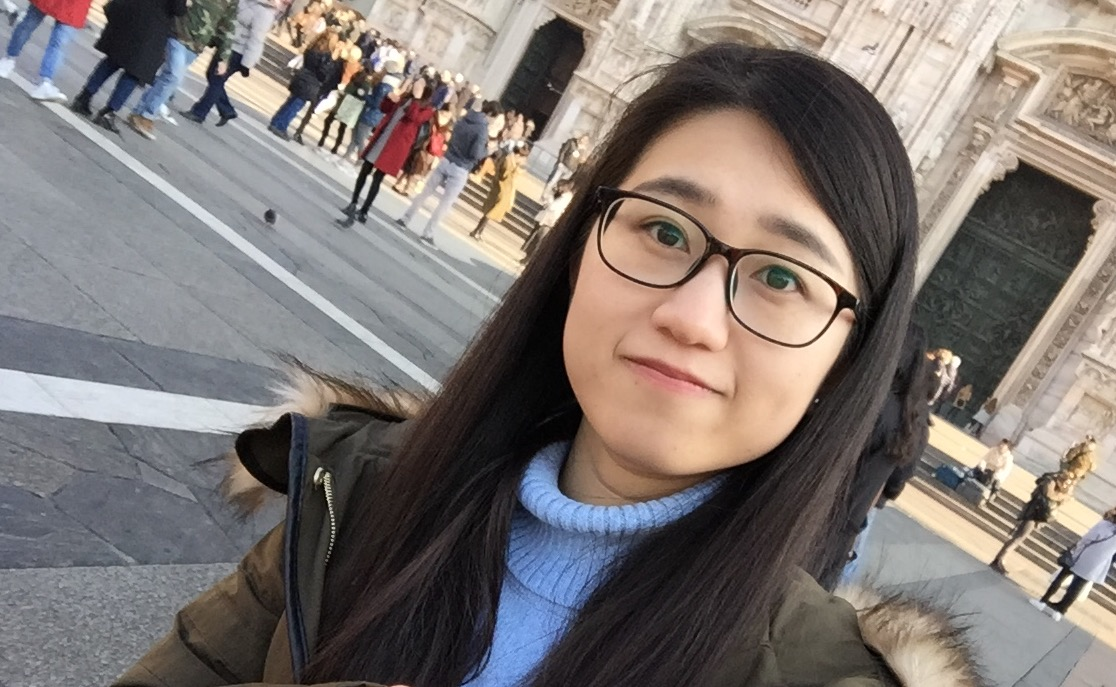 Tianlu Wang 
PhD StudentOffice Hours: Wednesdays 5 to 6pm. 
Location: Rice 430, desk 12
Siva Sitaraman
MSc StudentOffice Hours: Fridays 3 to 4pm. 
Location: Rice 204
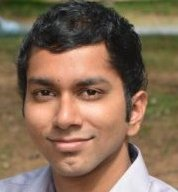 Piazza: http://piazza.com/virginia/fall2017/cs6501009/home
Outline for Today
The Perceptron Model
(Artificial) Neural Networks (ANNs, NNs) / Multi-layer Perceptron (MLP)
Backpropagation
Convolutional (Neural) Networks (CNNs, Convnets)
4
Perceptron Model
Frank Rosenblatt (1957) - Cornell University
Activationfunction
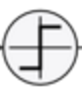 More: https://en.wikipedia.org/wiki/Perceptron
Perceptron Model
Frank Rosenblatt (1957) - Cornell University
!?
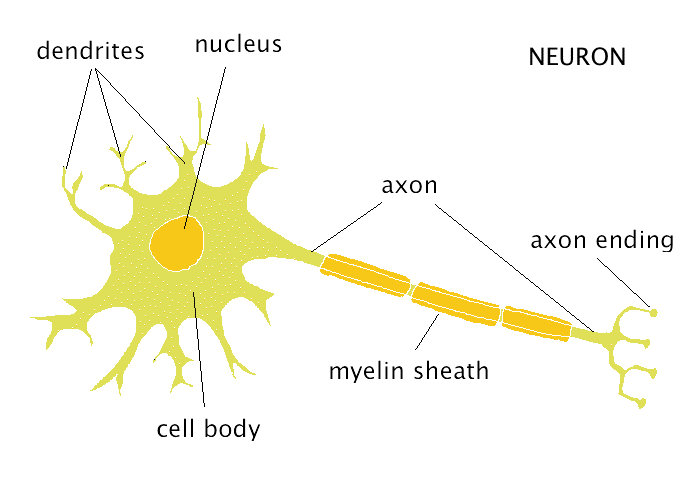 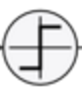 More: https://en.wikipedia.org/wiki/Perceptron
Perceptron Model
Frank Rosenblatt (1957) - Cornell University
Activationfunction
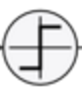 More: https://en.wikipedia.org/wiki/Perceptron
Activation Functions
ReLU(x) = max(0, x)
Step(x)
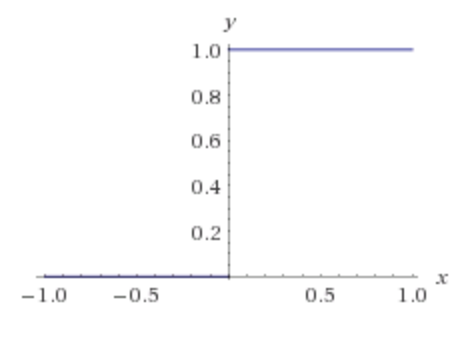 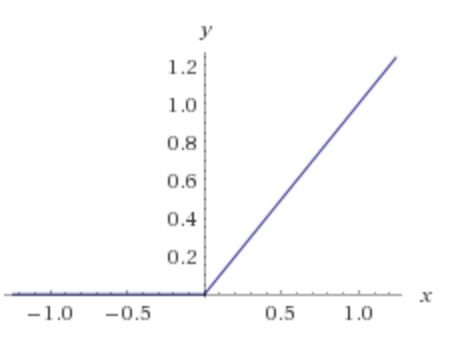 Sigmoid(x)
Tanh(x)
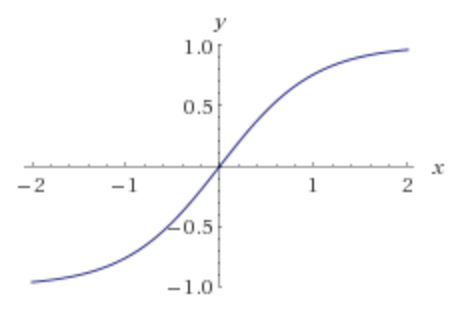 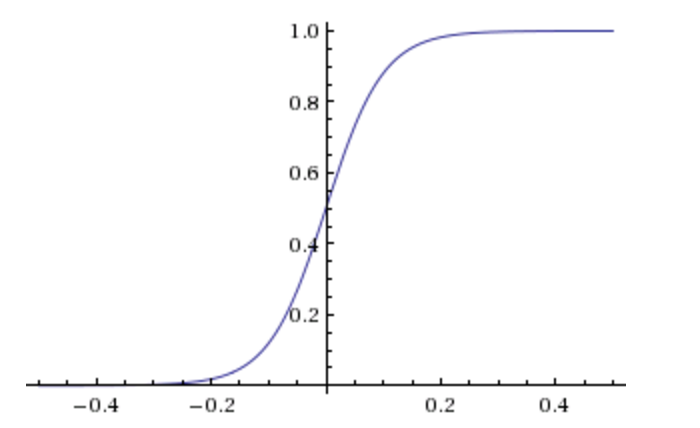 Pytorch - Perceptron
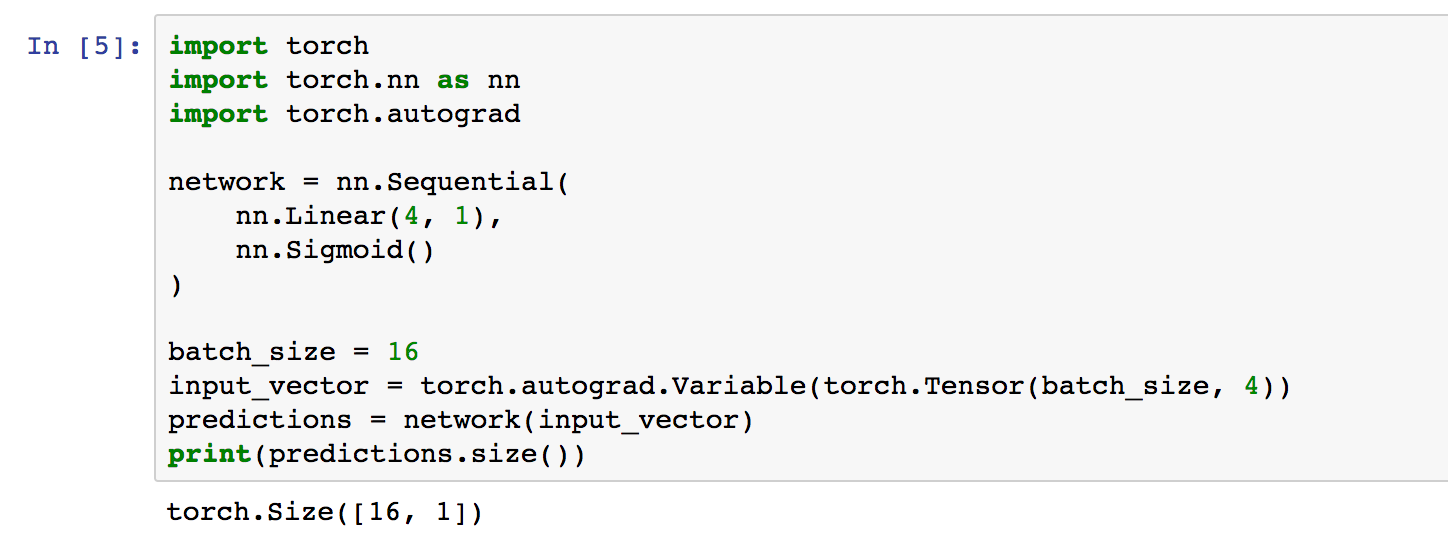 Two-layer Multi-layer Perceptron (MLP)
Loss / Criterion
”hidden" layer
Forward pass
Backward pass
GradInputs
GradParams
Pytorch – Two-layer MLP + Regression
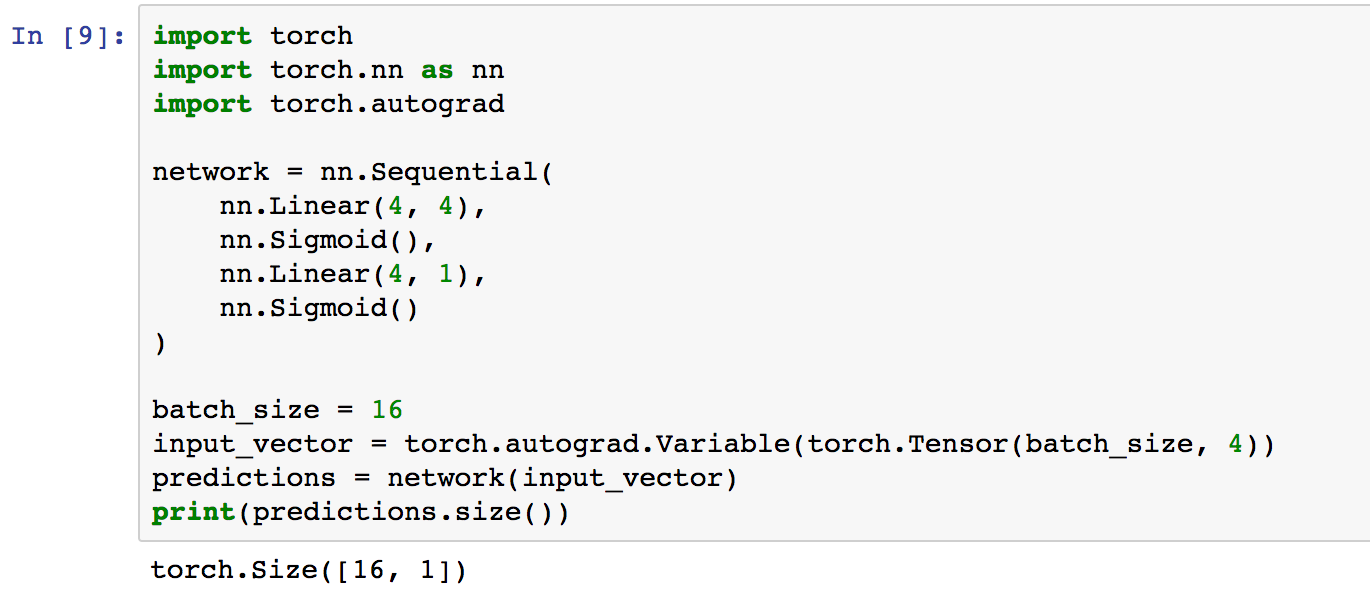 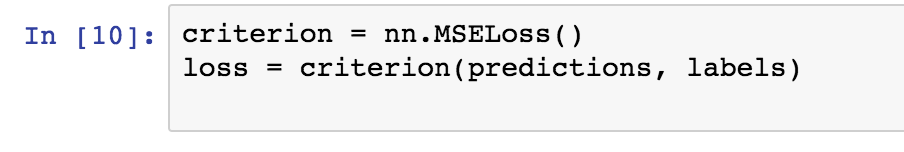 Pytorch – Two-layer MLP + LogSoftmax
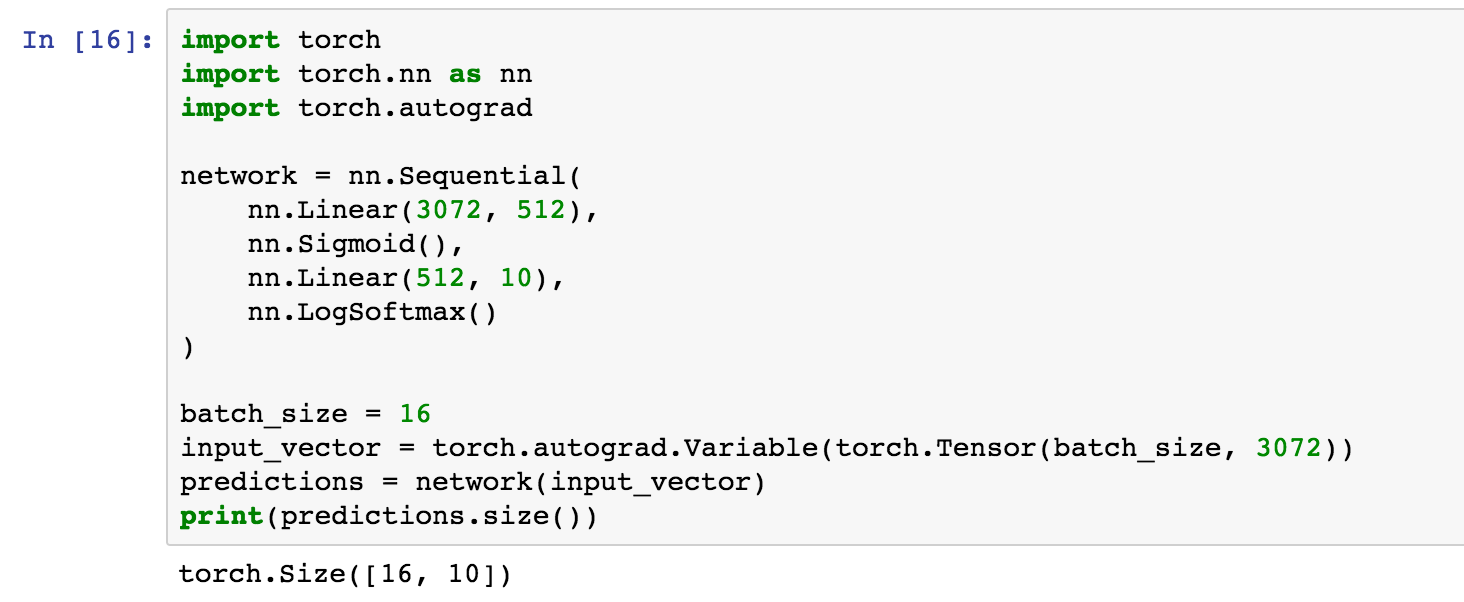 # of Hidden Units
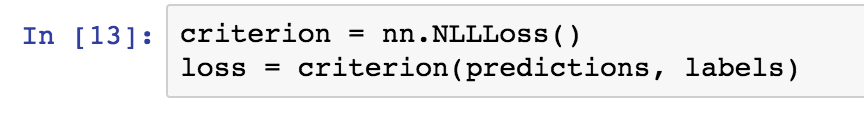 Pytorch – Two-layer MLP + LogSoftmax
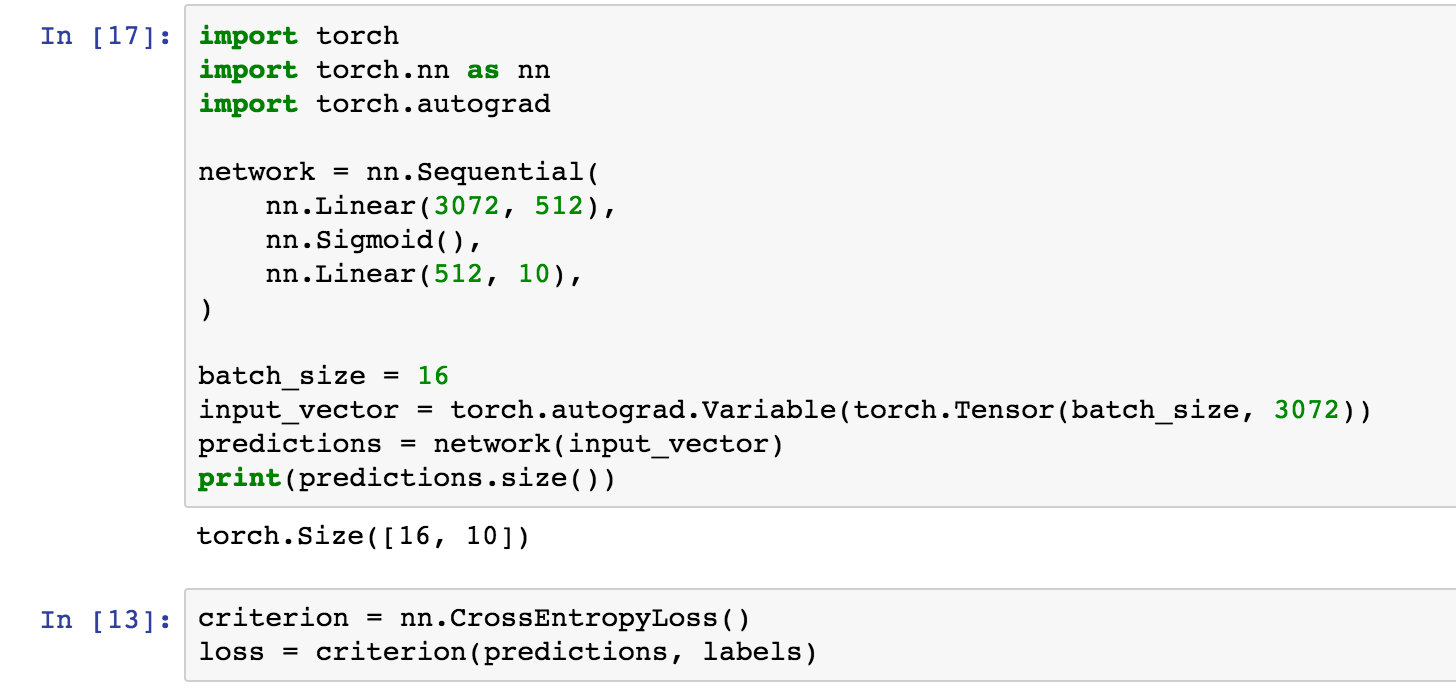 LogSoftmax + Negative Likelihood Loss
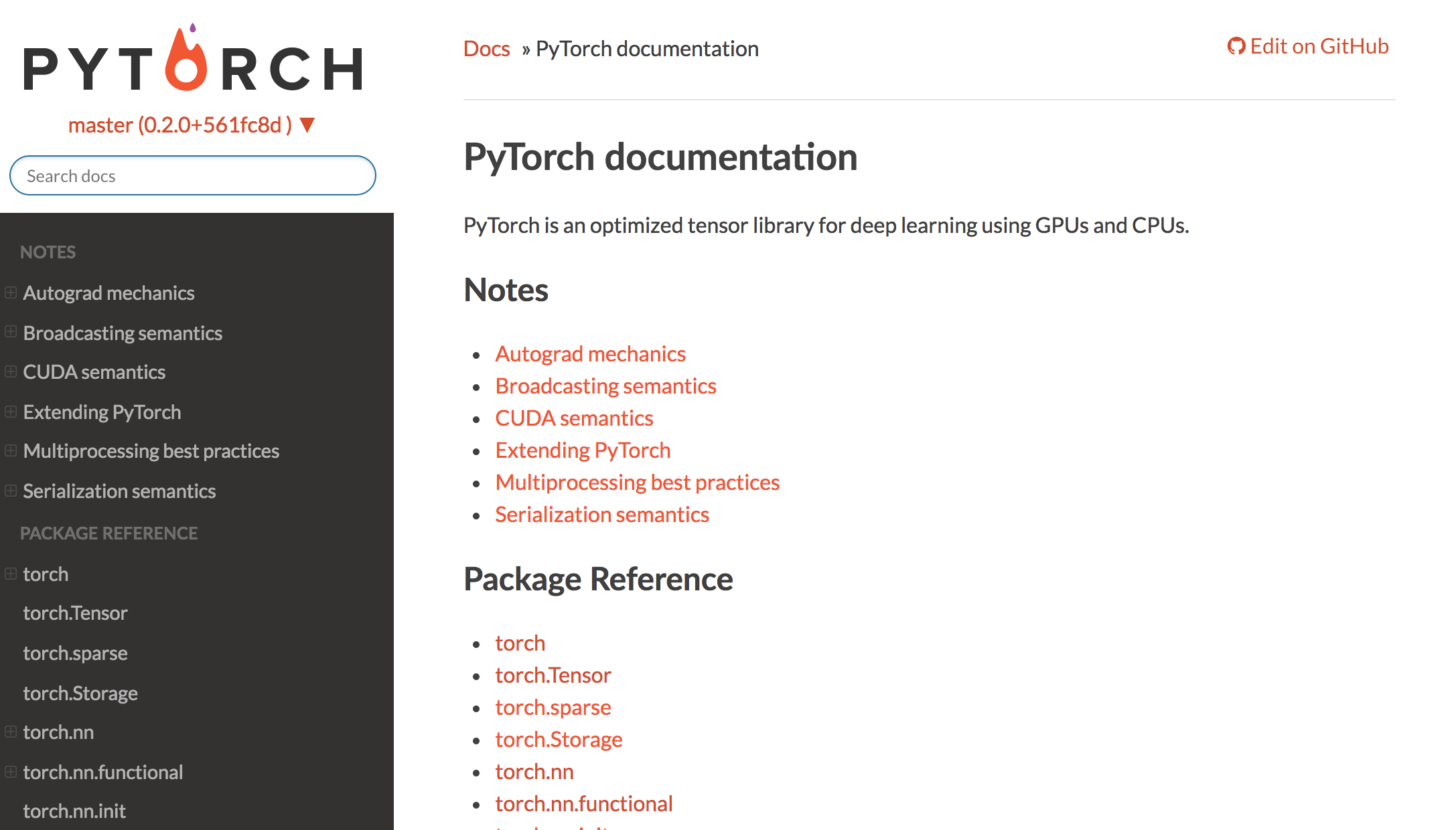 Bookmark Opportunity!
Torch – Two-layer MLP Forward
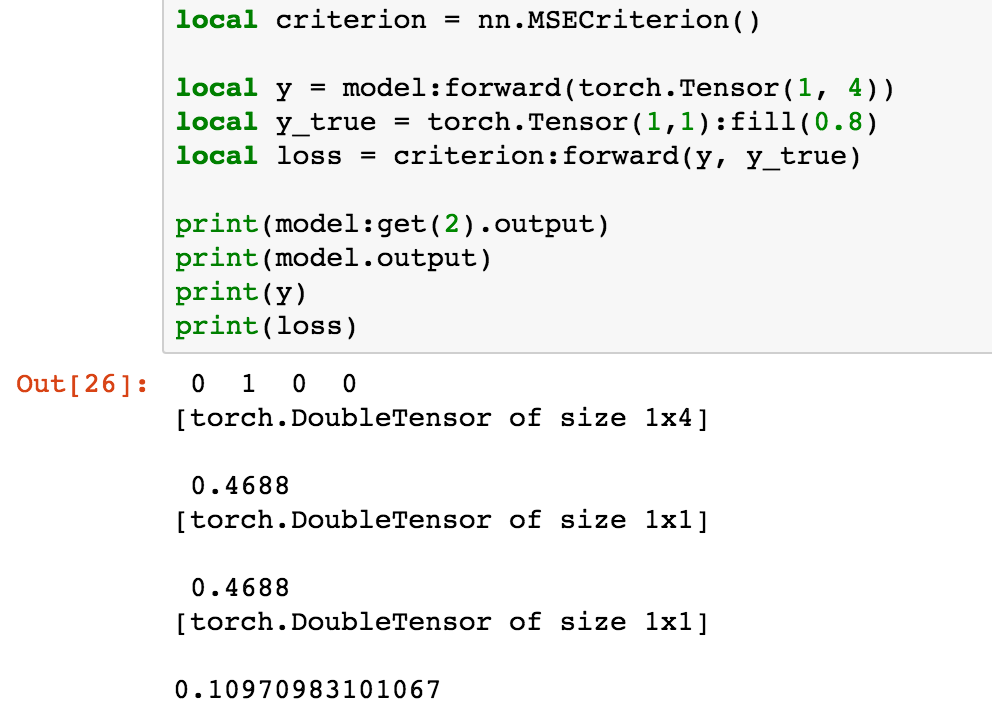 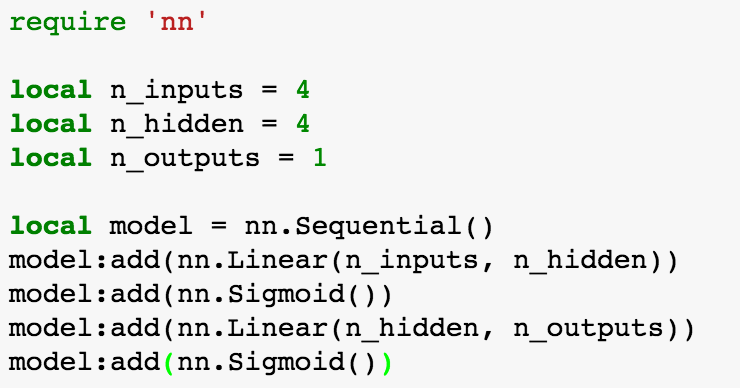 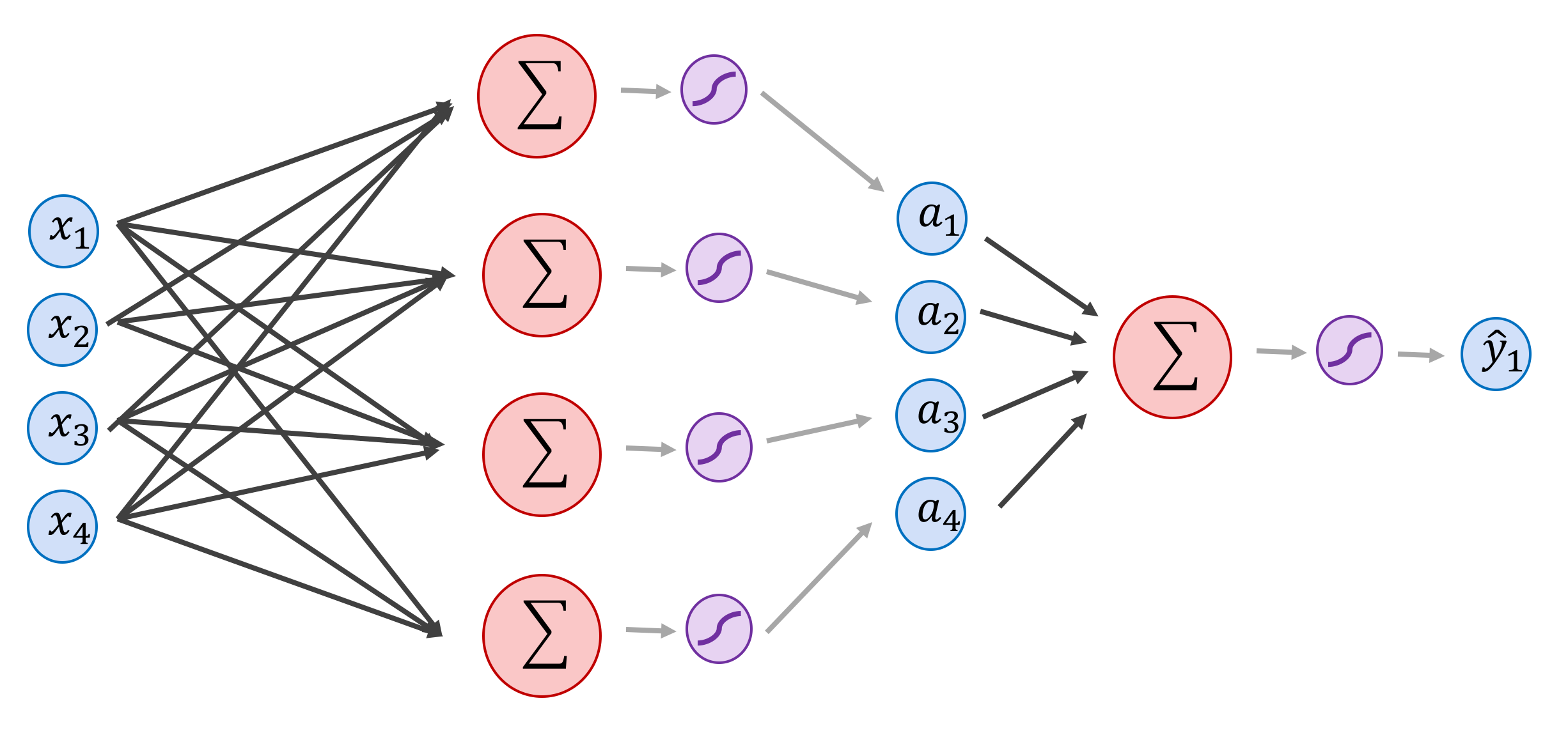 Torch – Two-layer MLP Forward
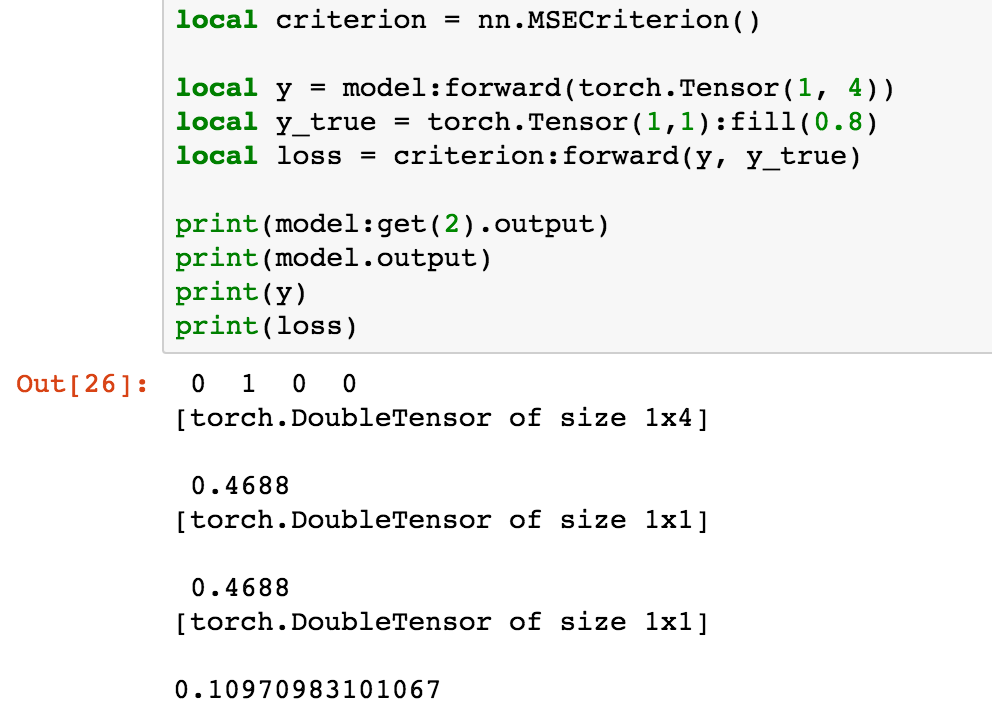 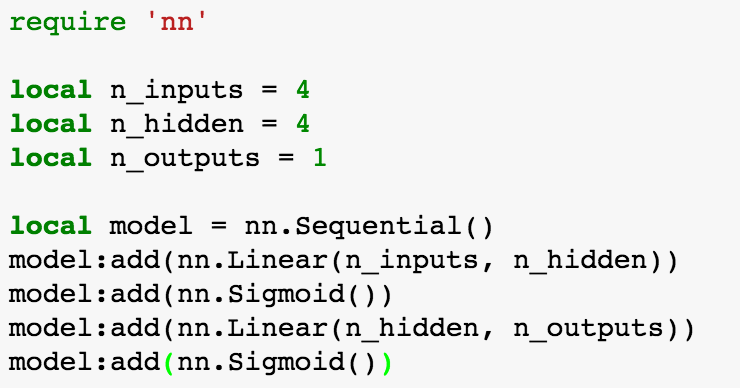 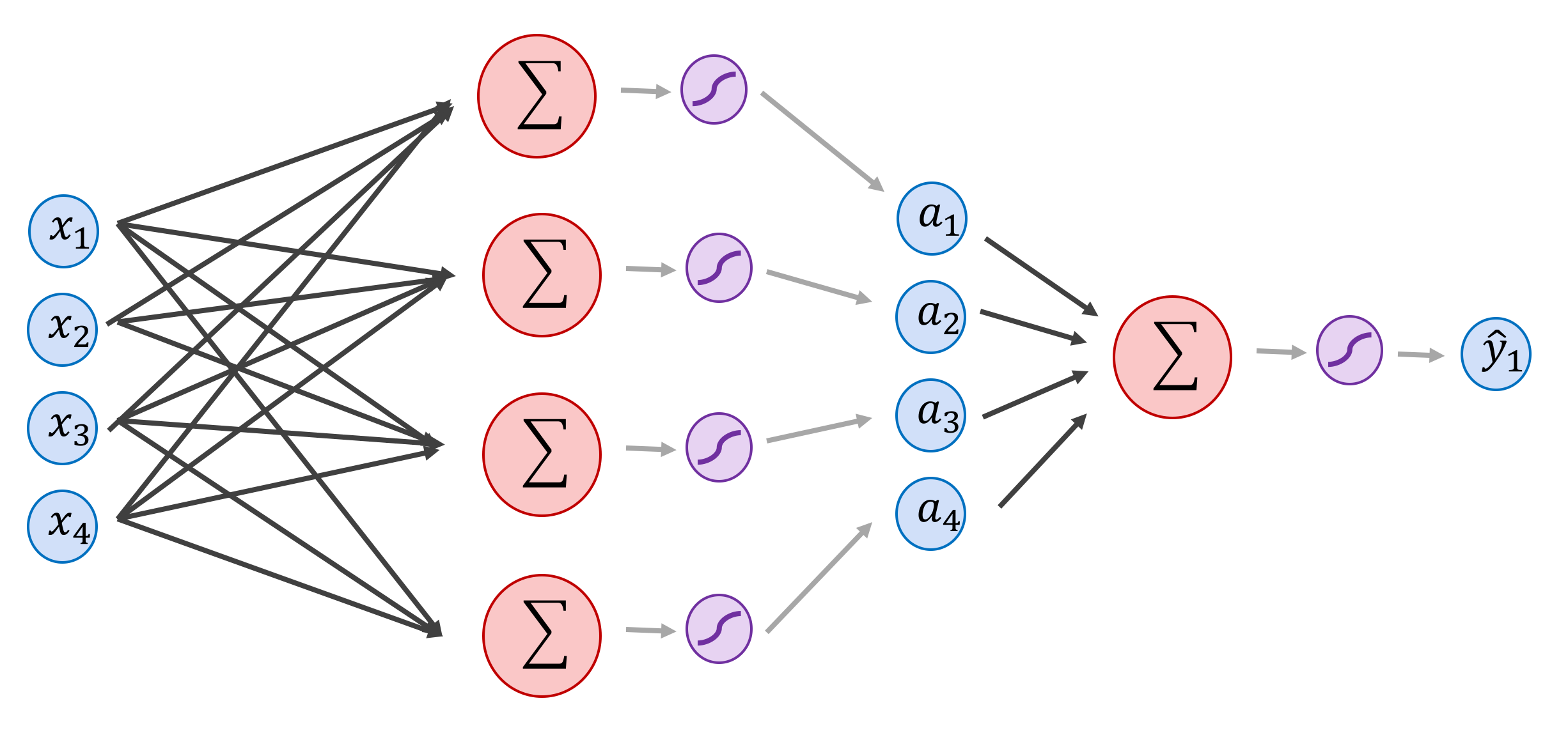 Torch – Two-layer MLP Backward
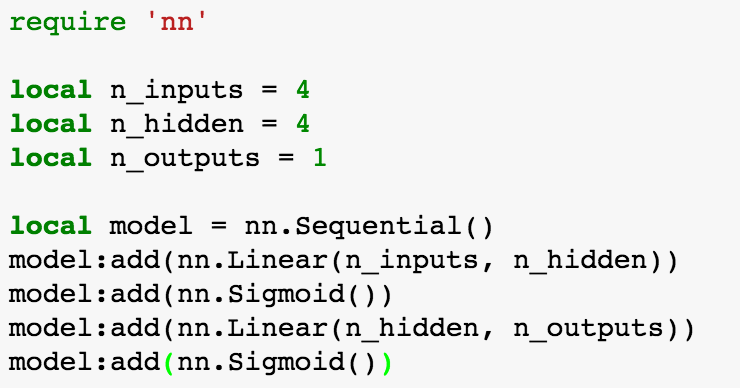 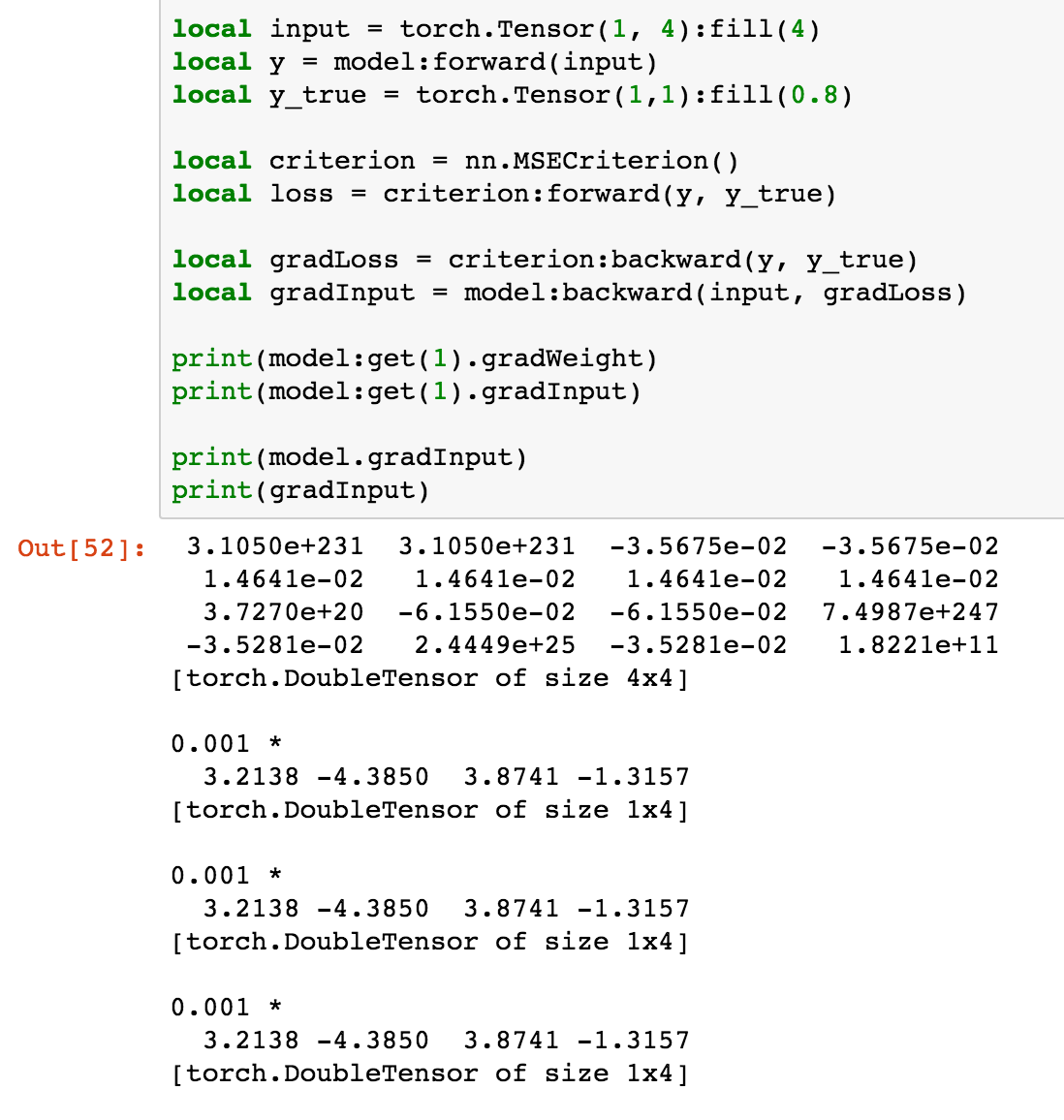 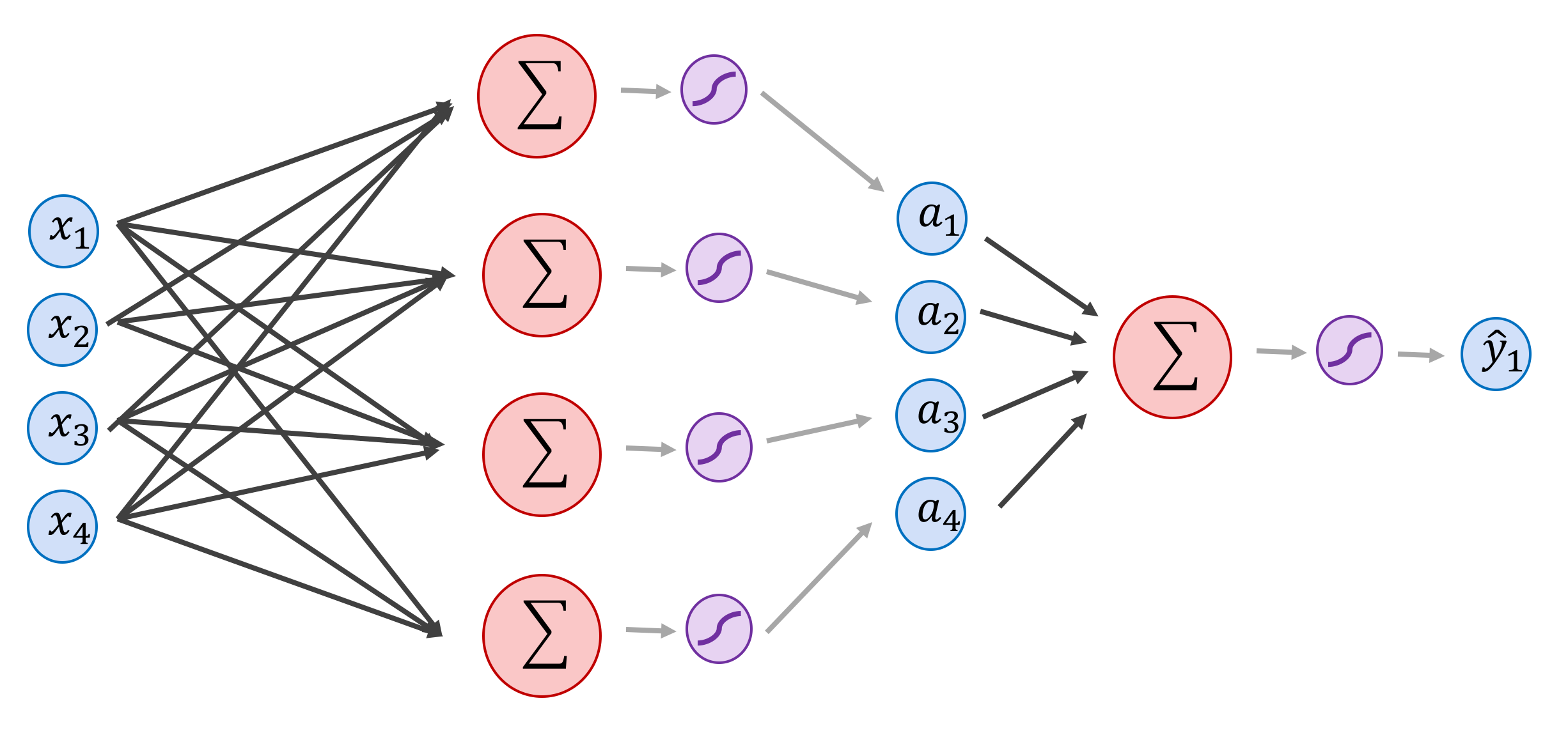 Torch – Two-layer MLP Backward
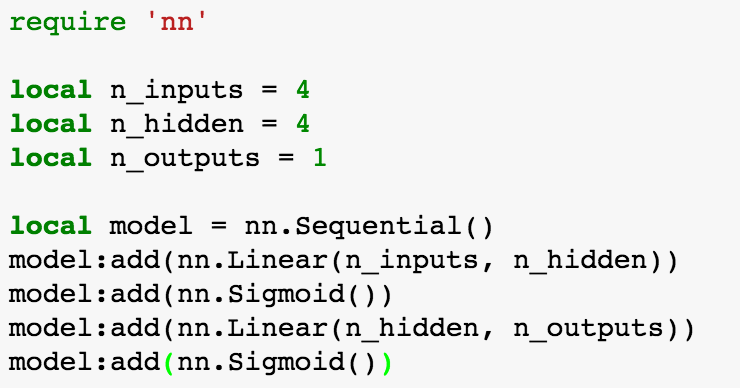 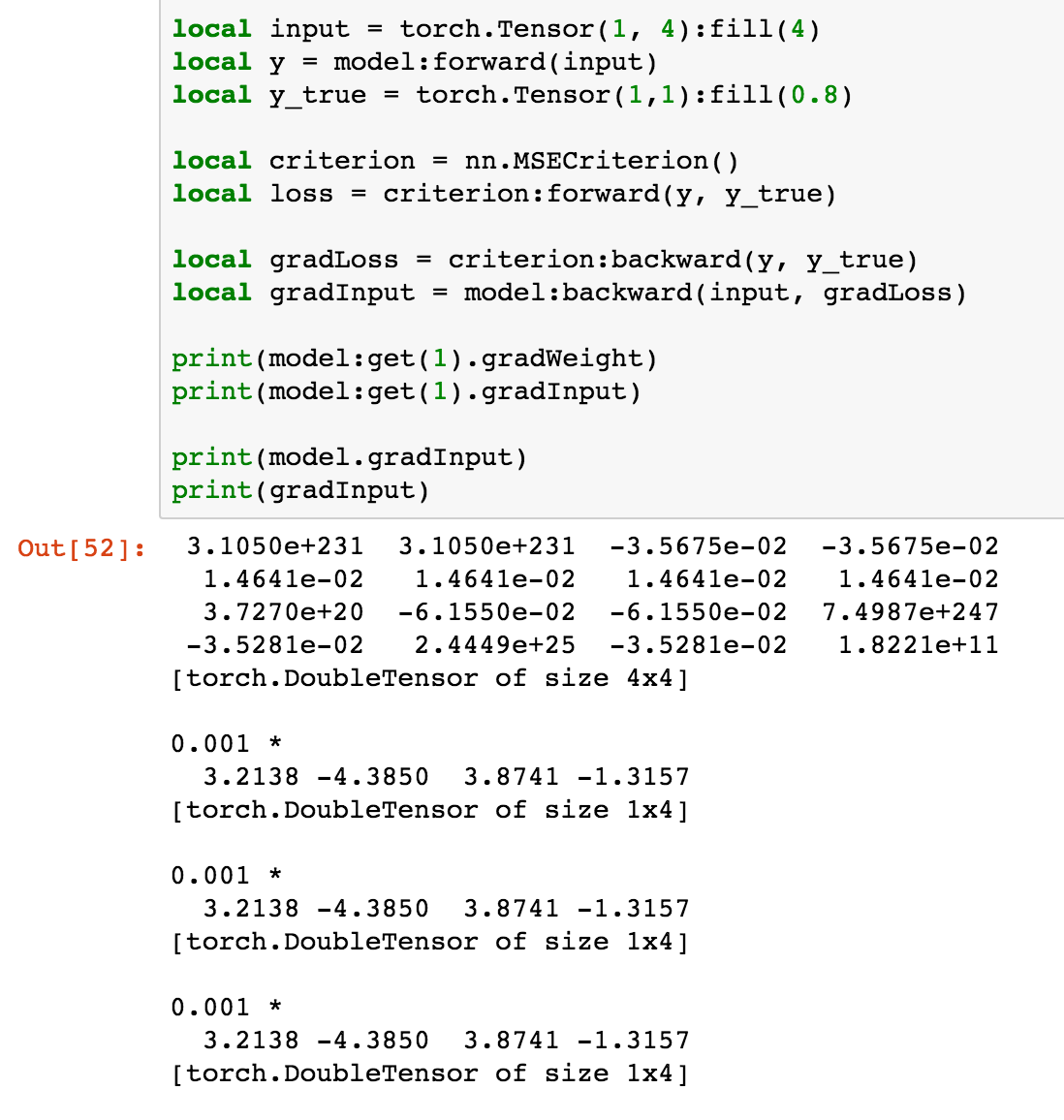 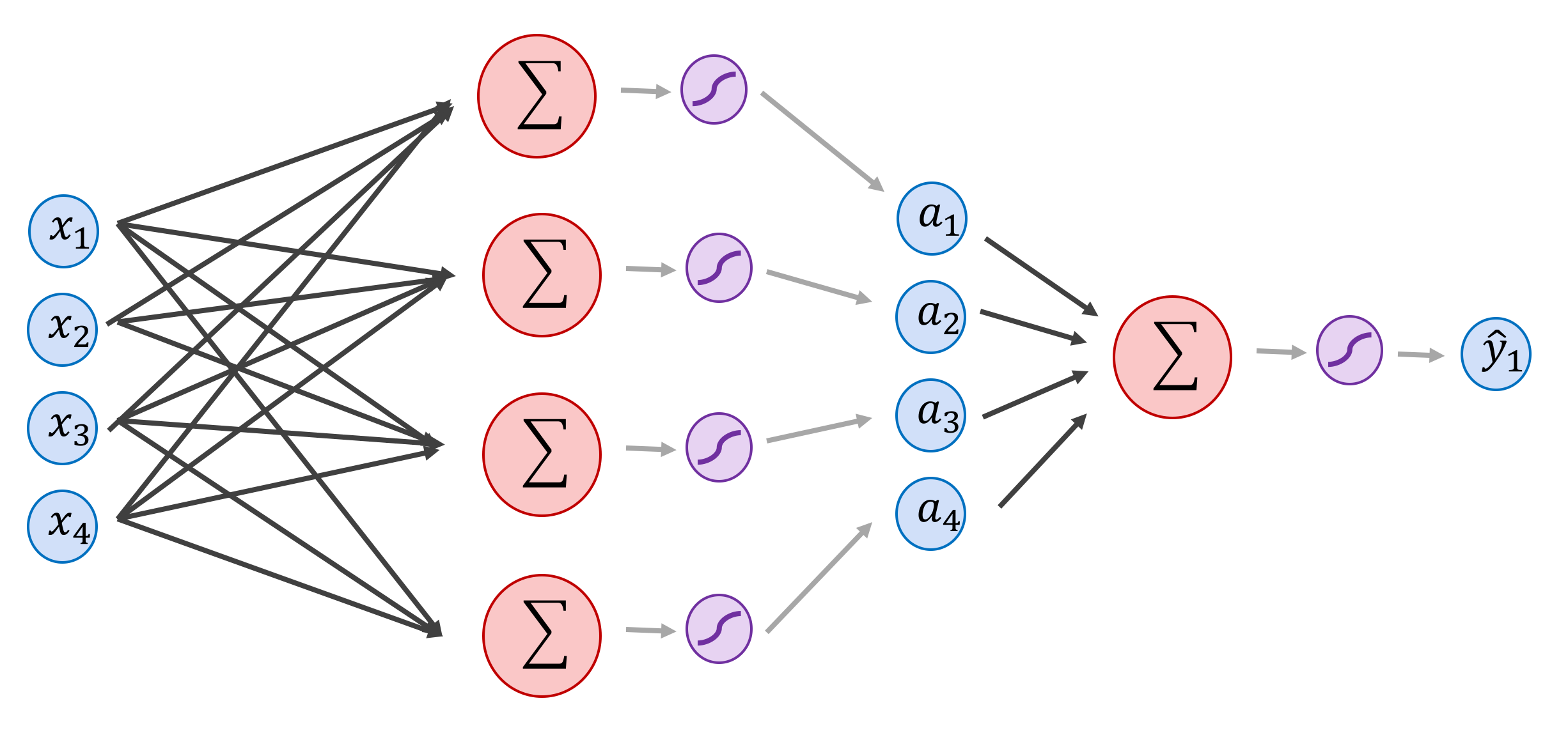 Torch Layer variables
output  (all layers)
gradInput  (all layers)
param (e.g. bias and weight for nn.Linear)
gradParam (e.g. gradBias and gradWeight for nn.Linear)
Convolutional Layer
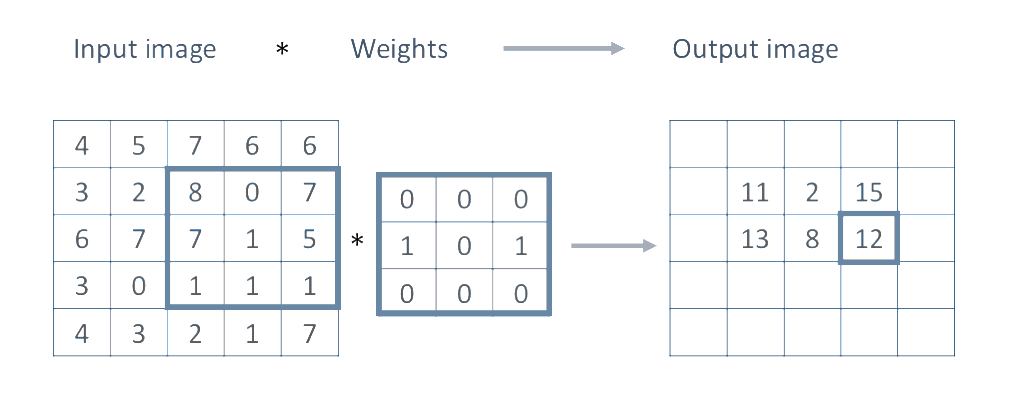 Convolutional Layer
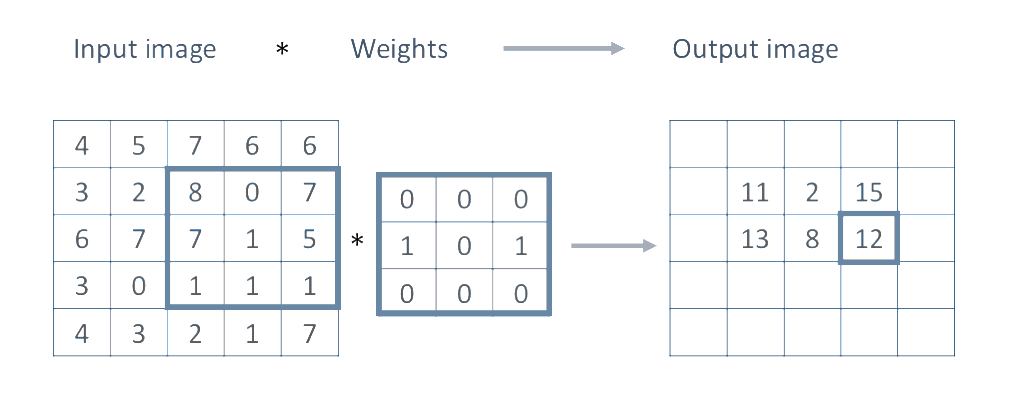 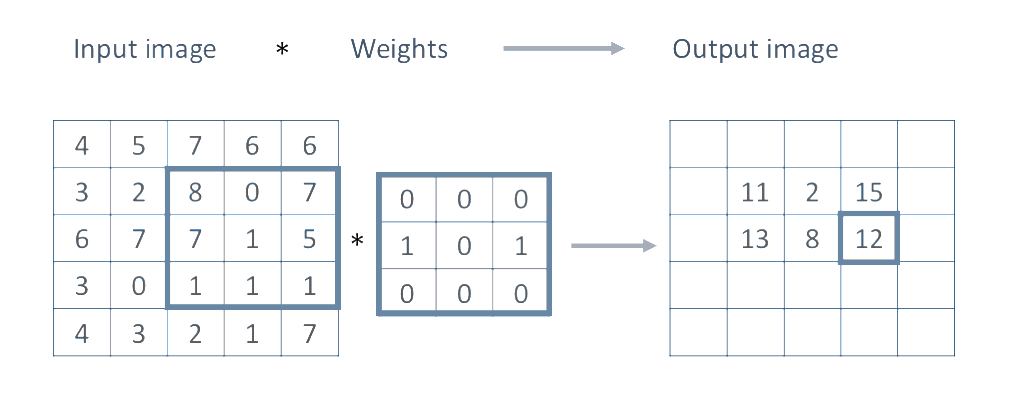 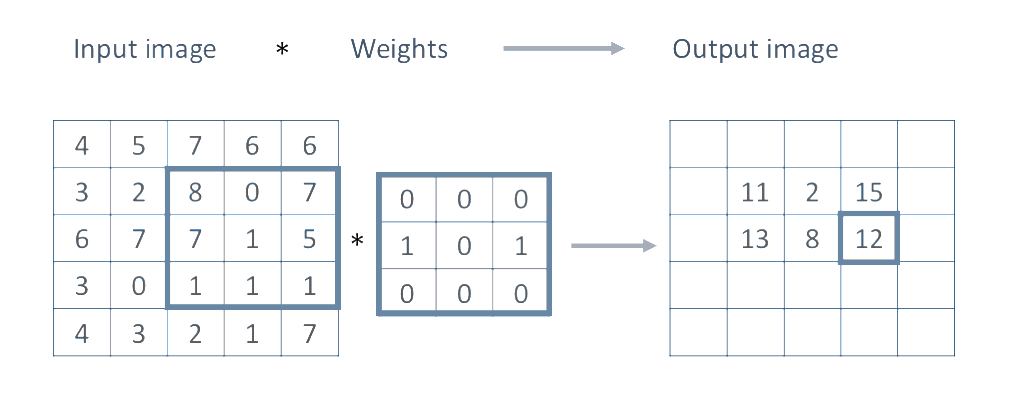 Convolutional Layer
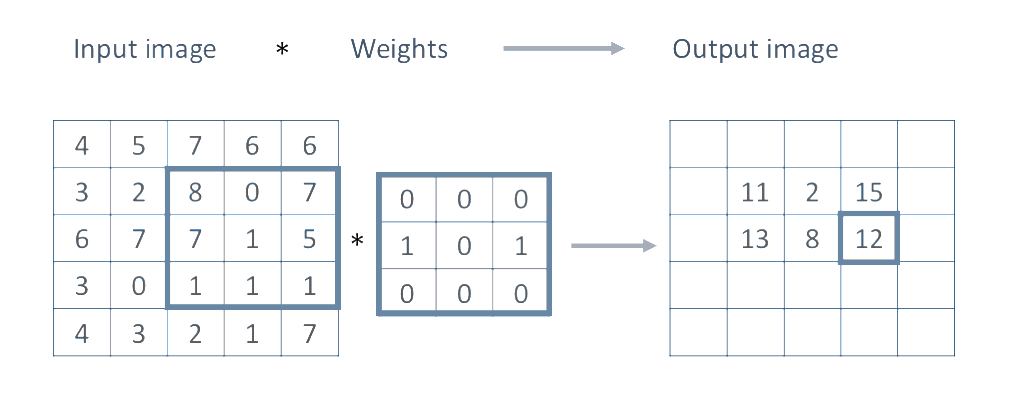 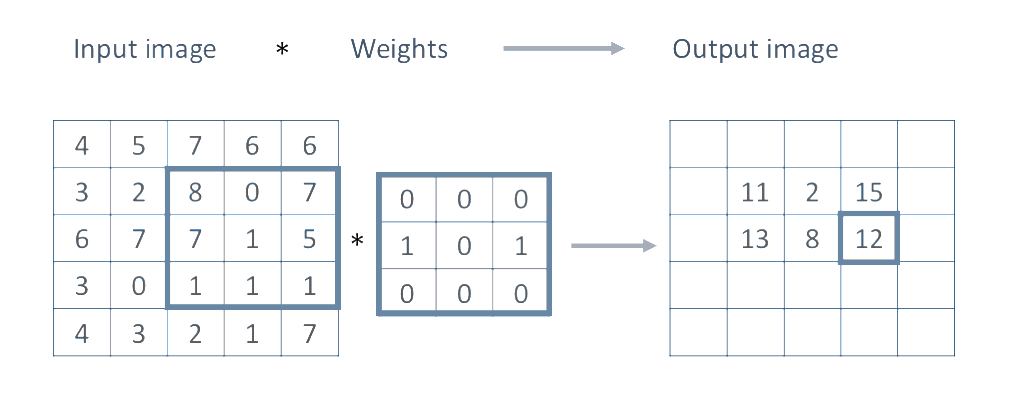 Weights
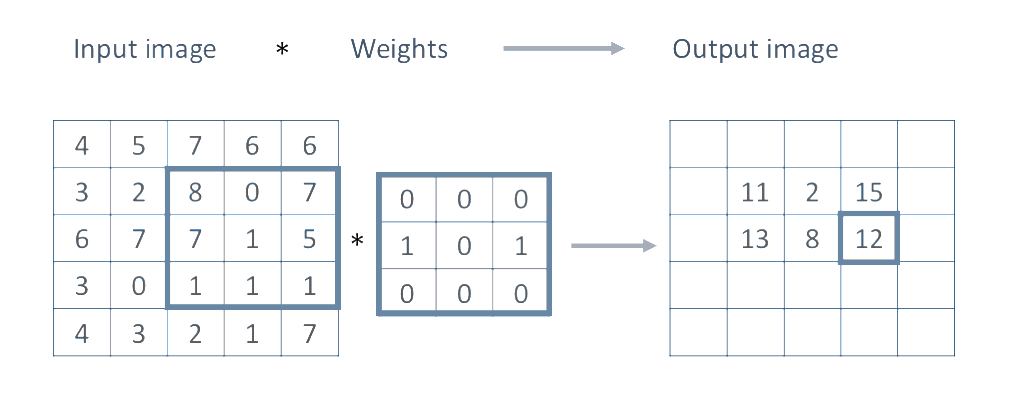 Convolutional Layer
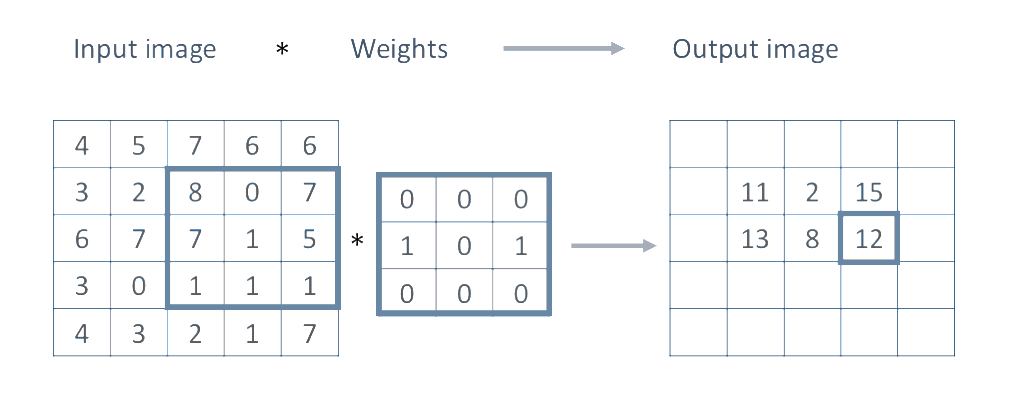 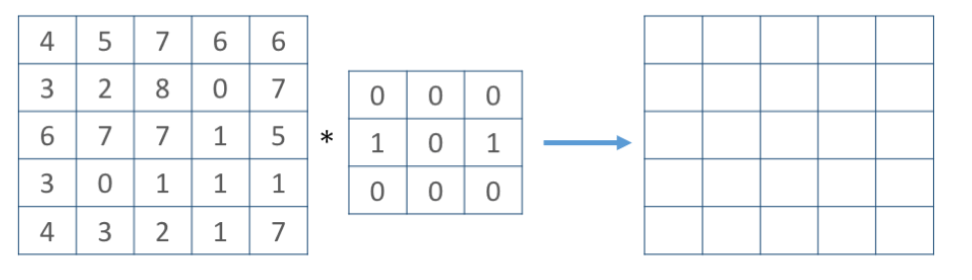 Weights
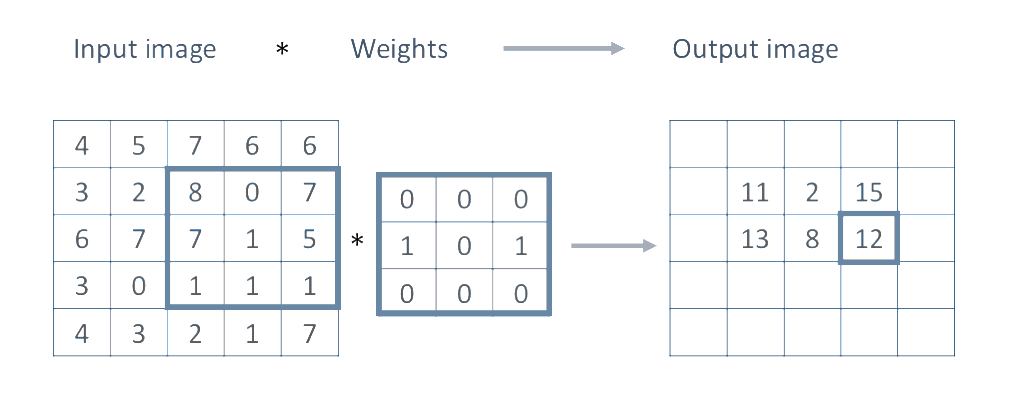 4
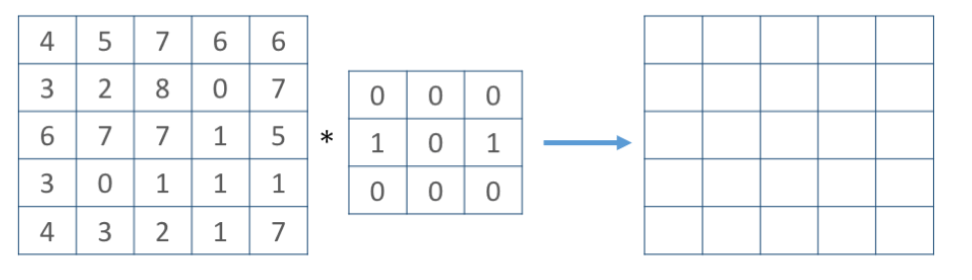 Convolutional Layer
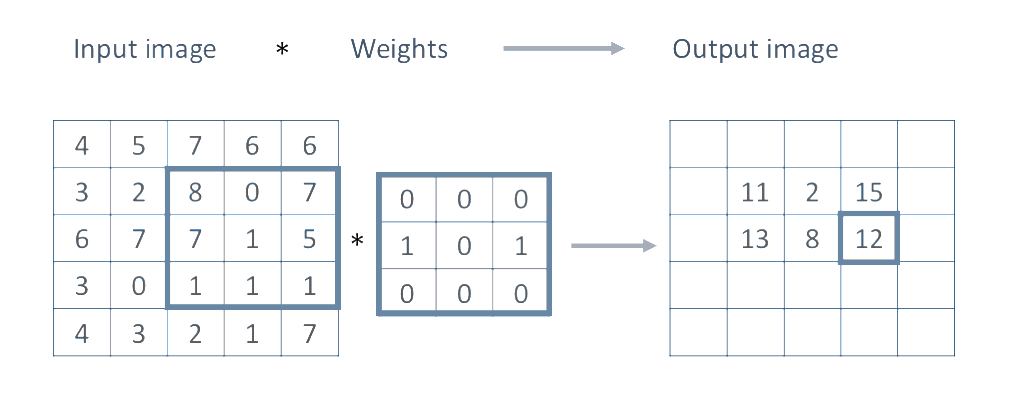 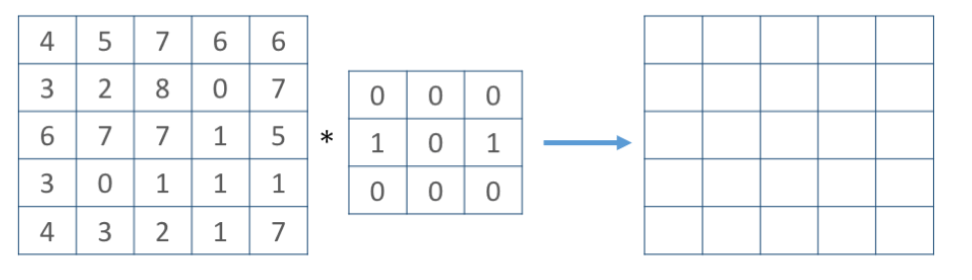 Weights
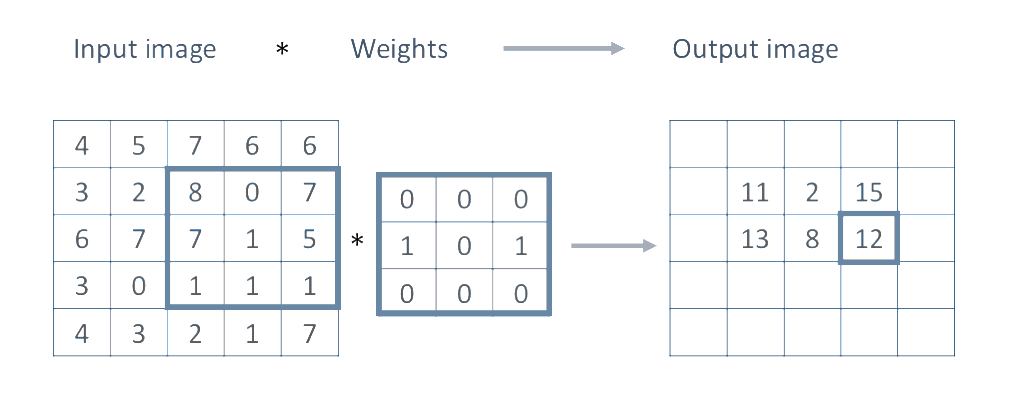 1
4
Convolutional Layer (with 4 filters)
weights:4x1x9x9
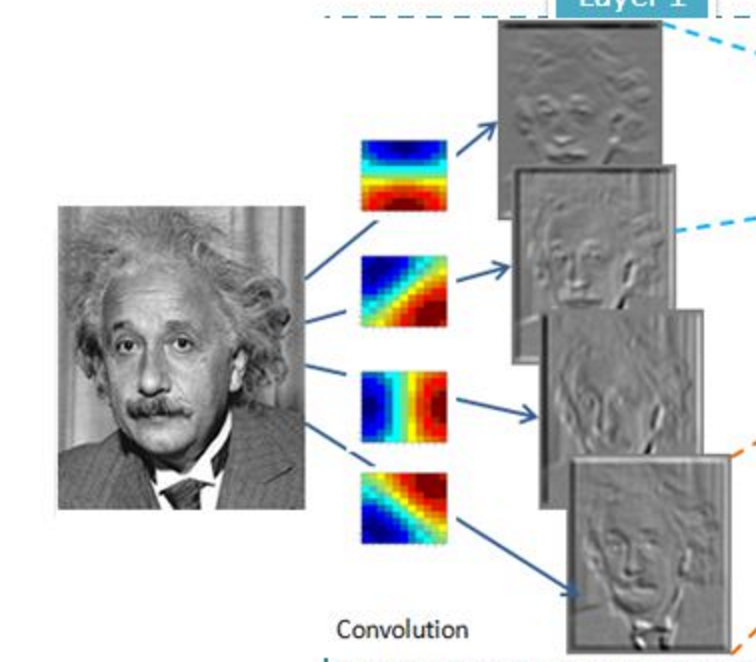 Output: 4x224x224
Input: 1x224x224
if zero padding,
and stride = 1
Convolutional Layer (with 4 filters)
weights:4x1x9x9
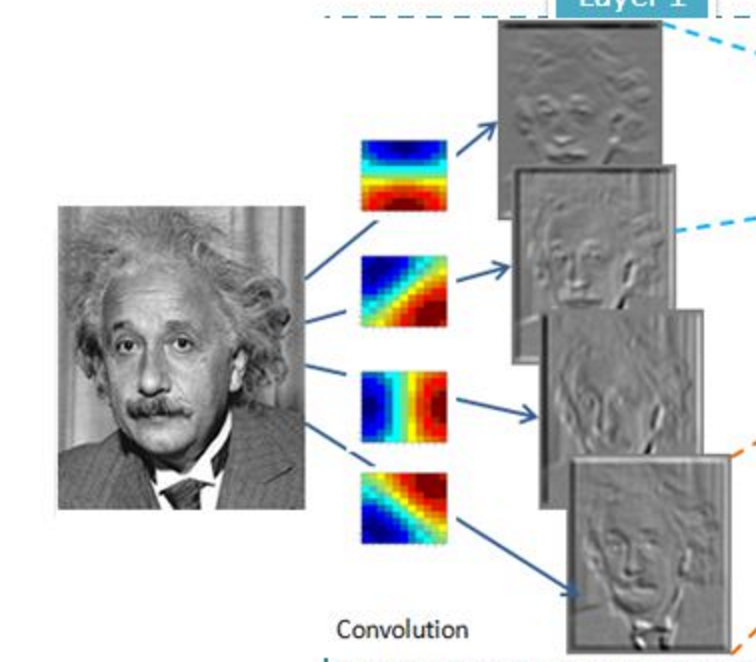 Output: 4x112x112
Input: 1x224x224
if zero padding,
but stride = 2
Convolutional Layer in Torch
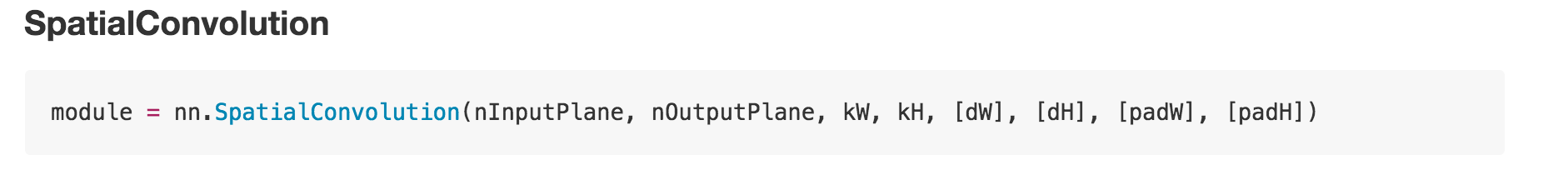 Input
kW
Output
nOutputPlane x
kH
nInputPlane
nOutputPlane (equals the number of convolutional filters for this layer)
nInputPlane (e.g. 3 for RGB inputs)
Convolutional Layer in Keras
Convolution2D(nOutputPlane, kW, kH, input_shape = (3, 224, 224), subsample = 2, border_mode = valid)
Input
kW
Output
nOutputPlane x
kH
nInputPlane
nOutputPlane (equals the number of convolutional filters for this layer)
nInputPlane (e.g. 3 for RGB inputs)
Convolutional Layer in pytorch
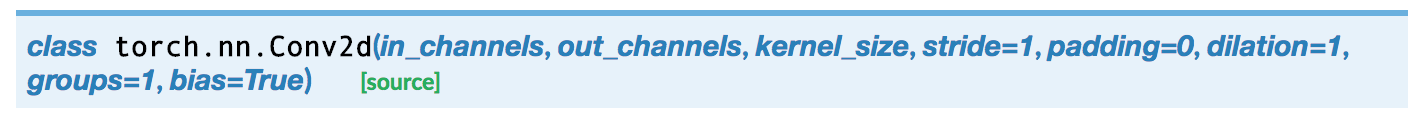 Input
kernel_size
Output
out_channels x
kernel_size
in_channels
out_channels (equals the number of convolutional filters for this layer)
in_channels (e.g. 3 for RGB inputs)
Convolutional Layers as Matrix Multiplication
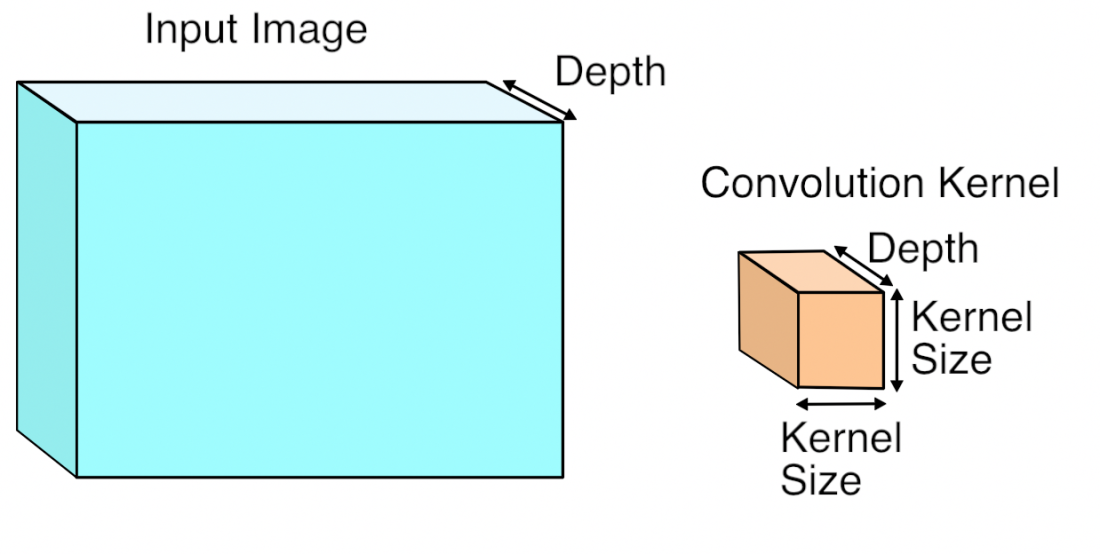 https://petewarden.com/2015/04/20/why-gemm-is-at-the-heart-of-deep-learning/
Convolutional Layers as Matrix Multiplication
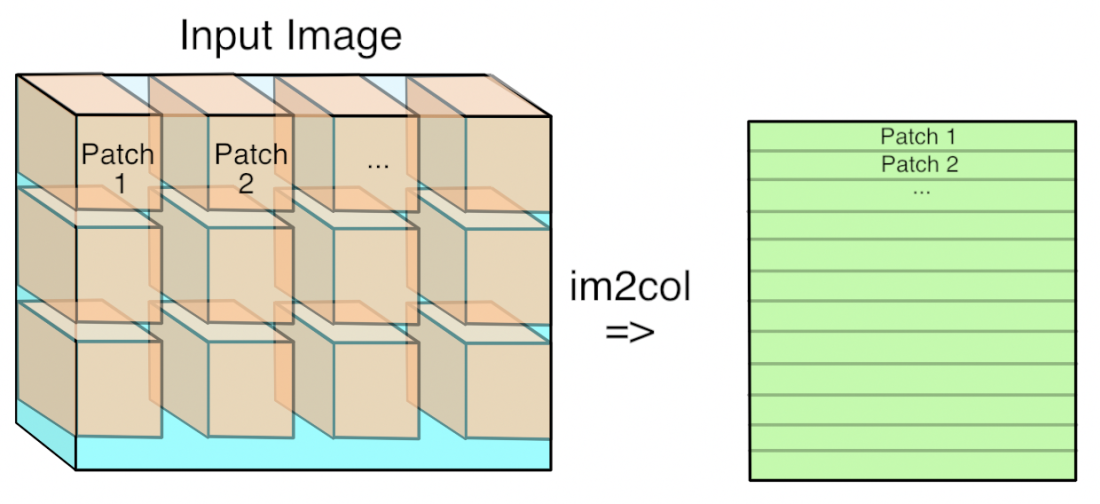 https://petewarden.com/2015/04/20/why-gemm-is-at-the-heart-of-deep-learning/
Convolutional Layers as Matrix Multiplication
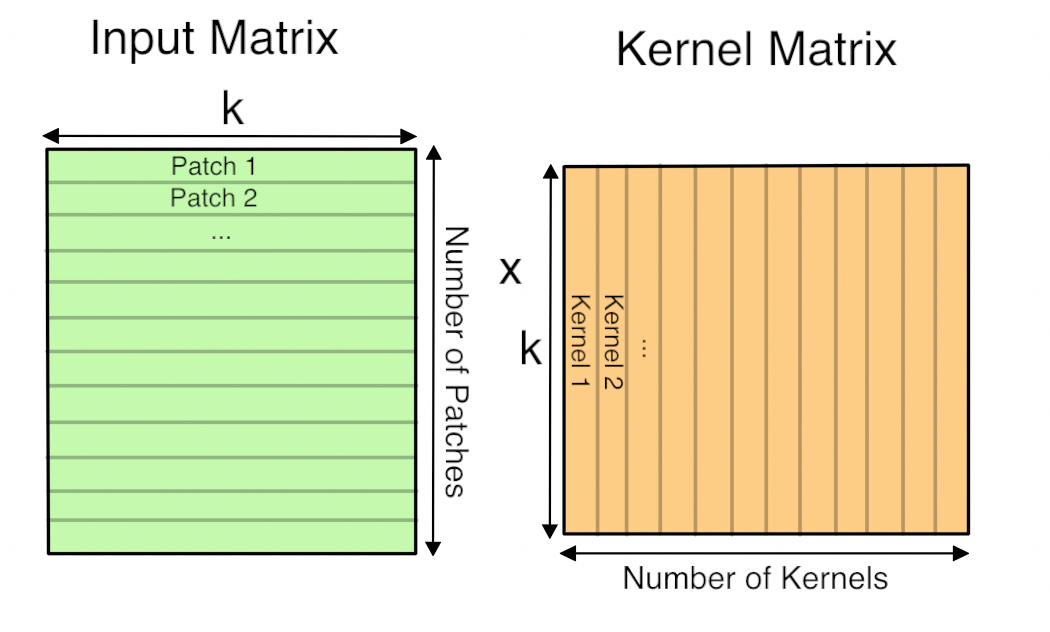 Pros?
Cons?
https://petewarden.com/2015/04/20/why-gemm-is-at-the-heart-of-deep-learning/
Convolutional Network: LeNet
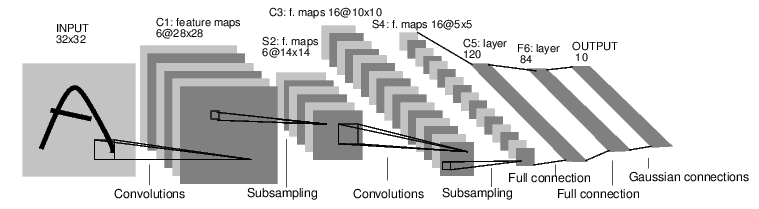 LeNet in Pytorch
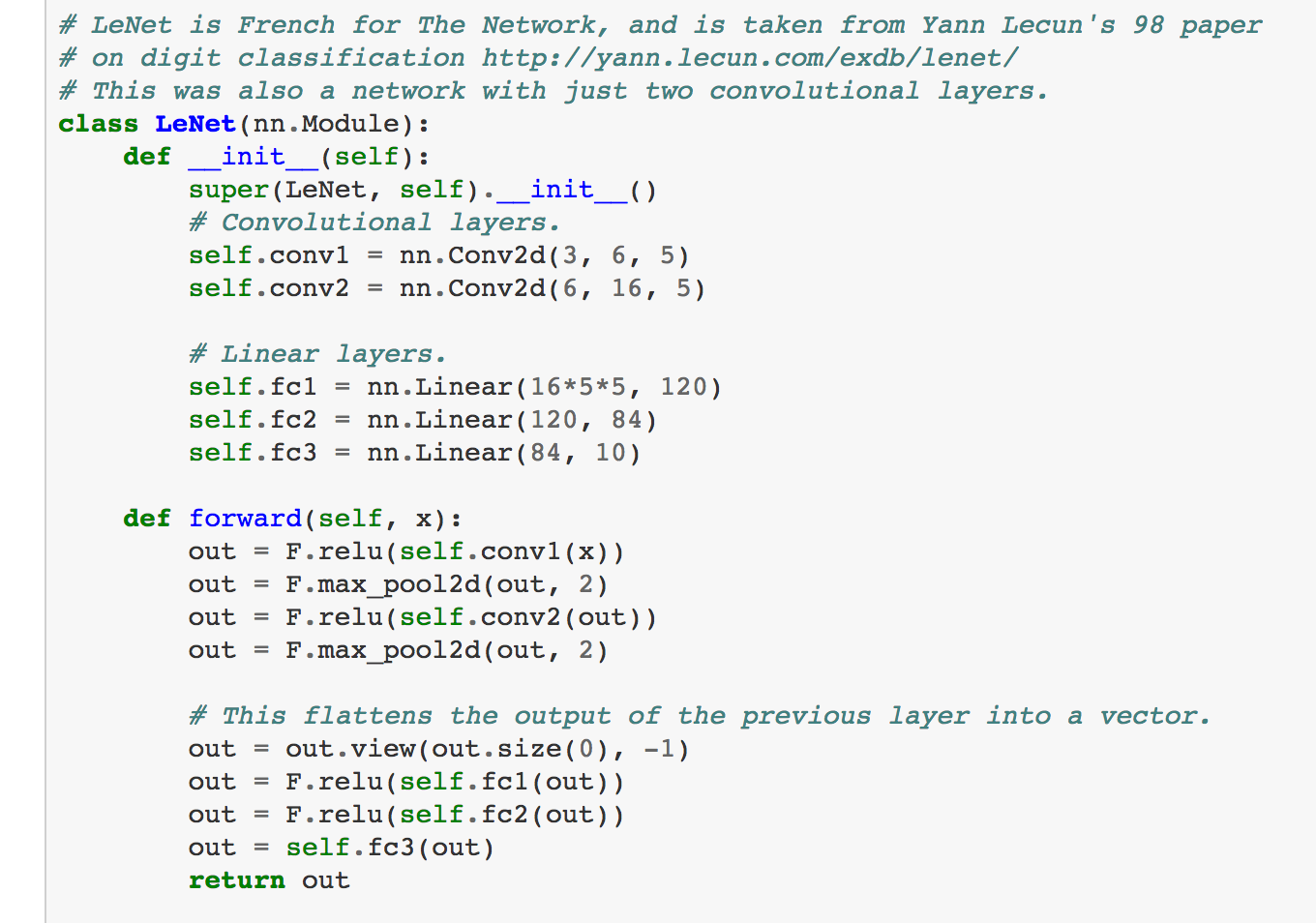 SpatialMaxPooling Layer
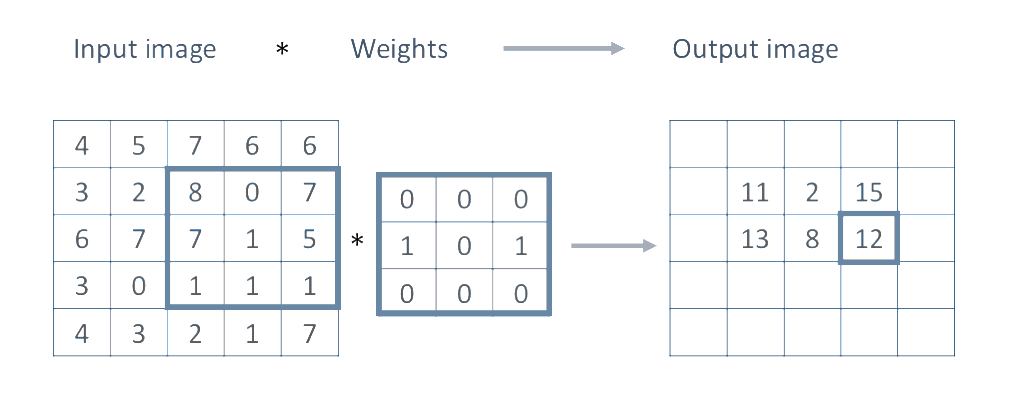 take the max in this neighborhood
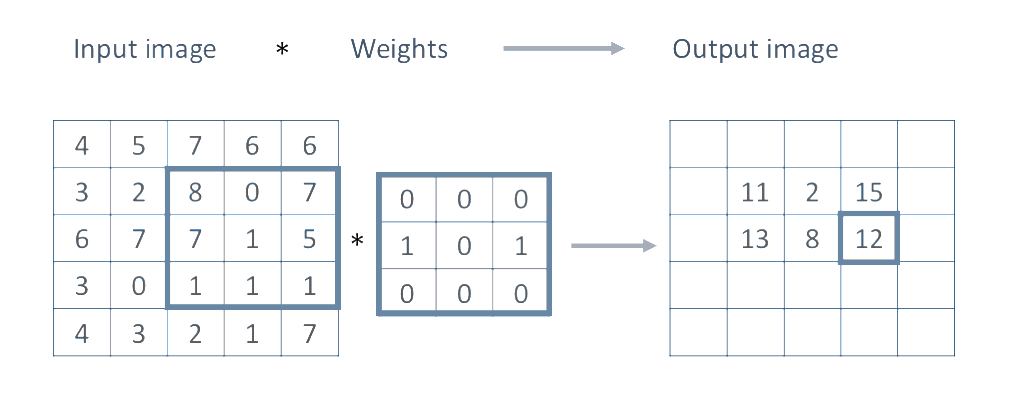 8
8
8
8
8
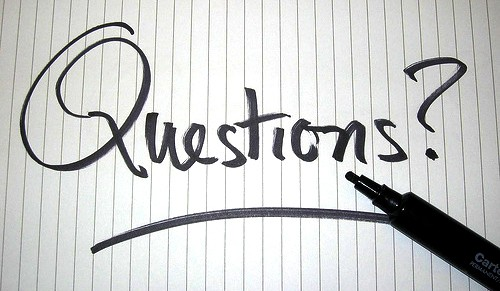 38